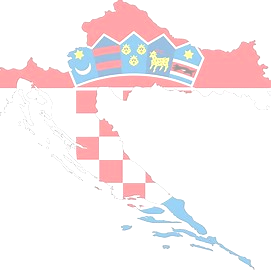 Hrvatski zaštićeni poljoprivredni i prehrambeni proizvodi
3.C
Lucija Delišimunović, Ester Mržljak
i Lucija Biljan
14.Travnja
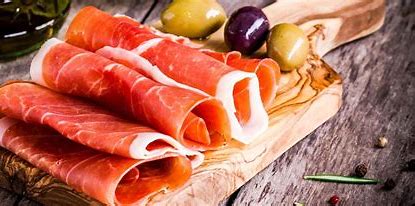 Obilježava se od 2015. godine kada je Krčki pršut postao prvi hrvatski proizvod registriran u Europskoj uniji kao zaštićena oznaka zemljopisnog podrijetla
Cilj
Promoviranje i očuvanje hrvatskih tradicionalnih proizvoda, te poticanje proizvođača na uključivanje u sustav europskih oznaka kvalitete
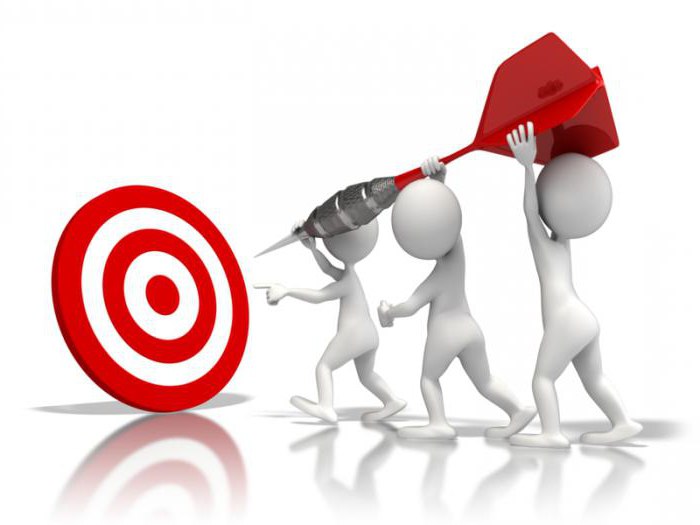 Zaštićeni hrvatski poljoprivredni i prehrambeni proizvodi na poštanskim markama
Hrvatska pošta stavila je u optjecaj poštanske marke iz serije „Hrvatski zaštićeni poljoprivredni i prehrambeni proizvodi”
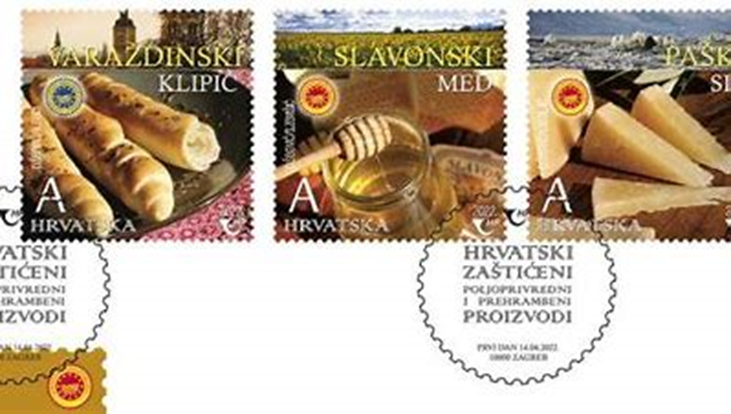 Zaštićeni proizvodi
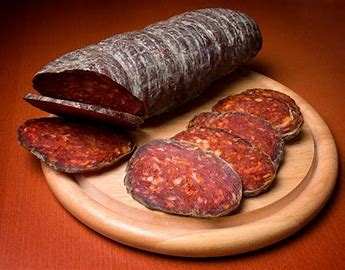 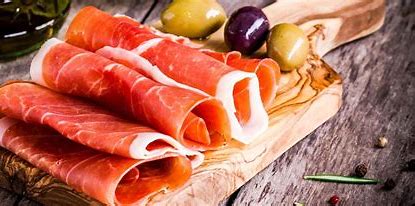 KRČKI PRŠUT                                                                     BARANJSKI KULEN




PAŠKA SOL                                                                              SLAVONSKI MED
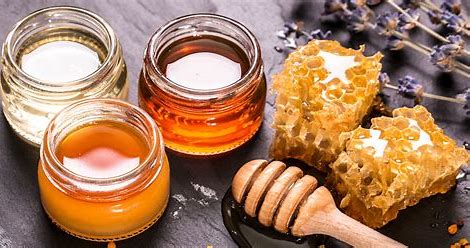 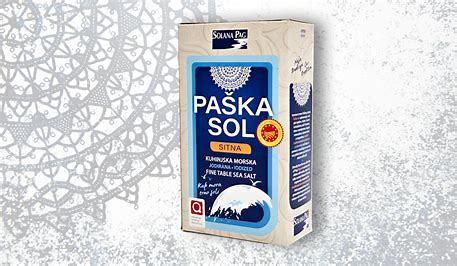 Zaštićeni proizvodi
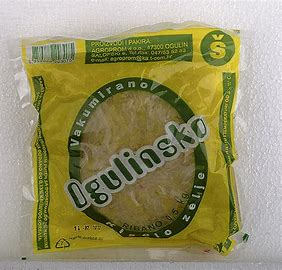 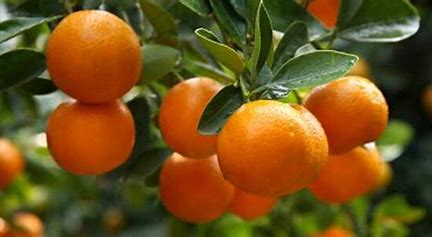 NERETVANSKA MANDARINA               OGULINSKI KISELI KUPUS





LIČKI KRUMPIR                                            POLJIČKI SOPARNIK
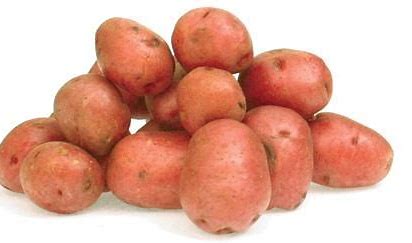 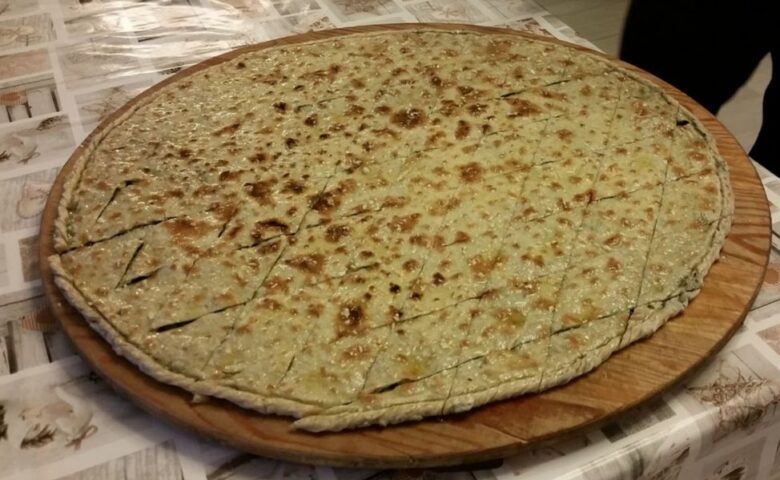 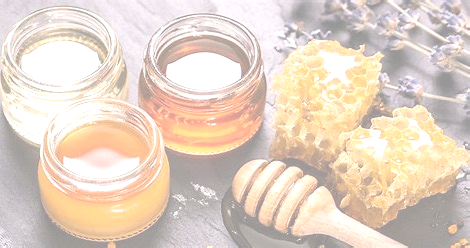 Slavonski med
Med
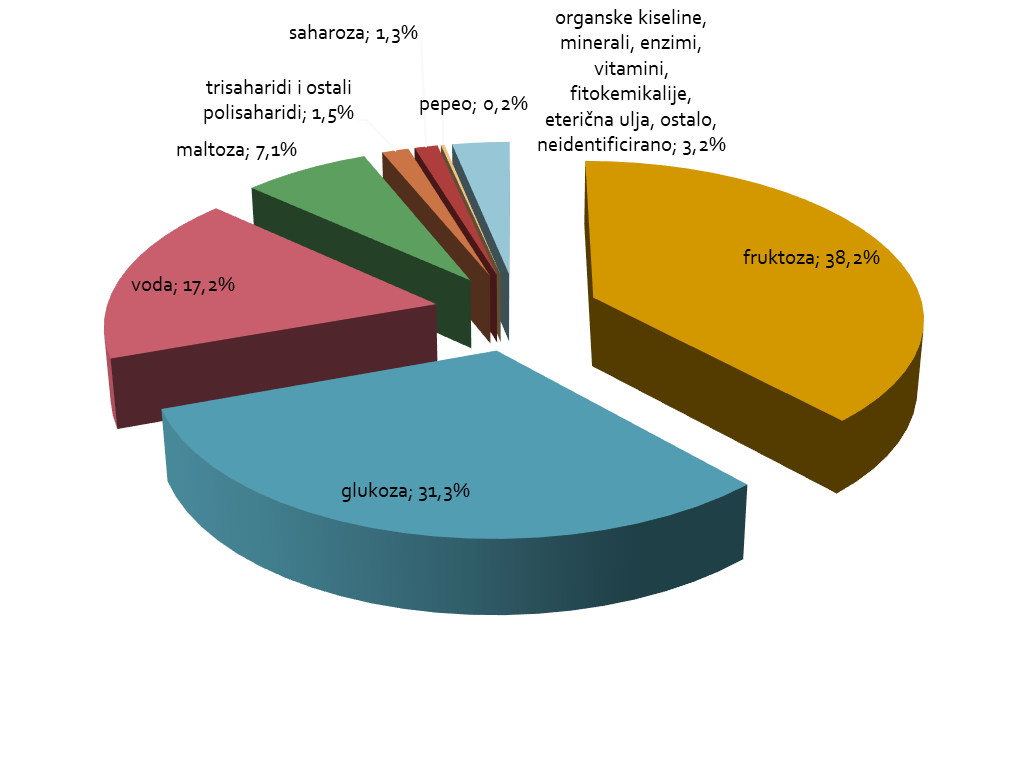 Slavonski med
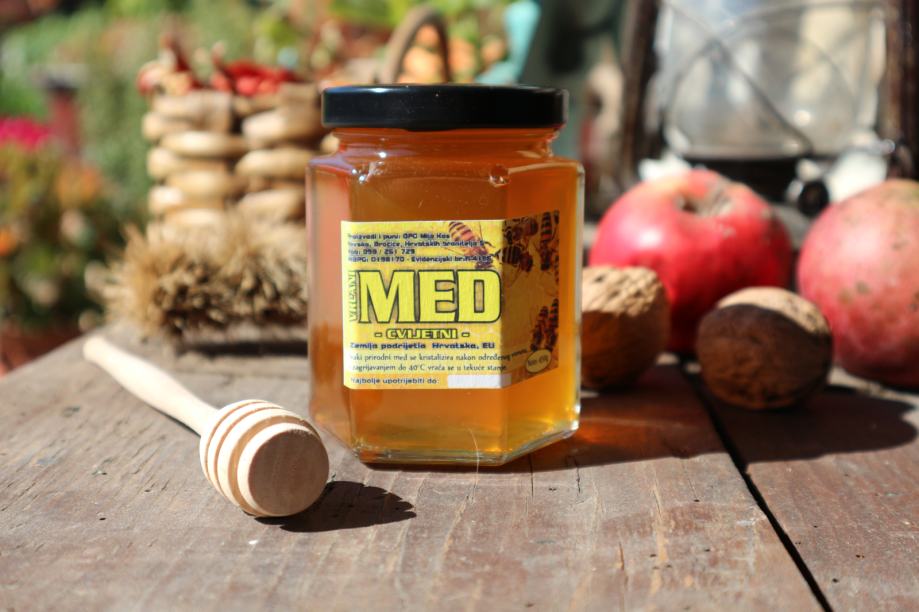 Poseban je zbog biološke raznolikosti Slavonije (pčele skupljaju nektar s livadnih, šumskih i poljskih biljaka)
Njegova kvaliteta proizlazi iz tradicije pčelarstva, čistog okoliša i specifične klime
Poznat je po visokom udjelu prirodnih enzima i antioksidansa- izuzetno ljekovit
Zaključak
Med je proizvod bogat prirodnim izvorima vitamina, minerala, antibakterijskih i protuupalnih svojstva što ga čini izuzetno ljekovitim. Stalnom konzumacijom meda posebno Slavonskog možemo poboljšati svoje zdravlje na prirodni način.
Literatura
Dan zaštićenih hrvatskih autohtonih proizvoda | Uprava za potpore poljoprivredi i ruralnom razvoju
Hrvatska pošta - Zaštićeni hrvatski poljoprivredni i prehrambeni proizvodi na poštanskim markama
Ministarstvo poljoprivrede, šumarstva i ribarstva - ZOI/ZOZP/ZTS poljoprivrednih i prehrambenih proizvoda
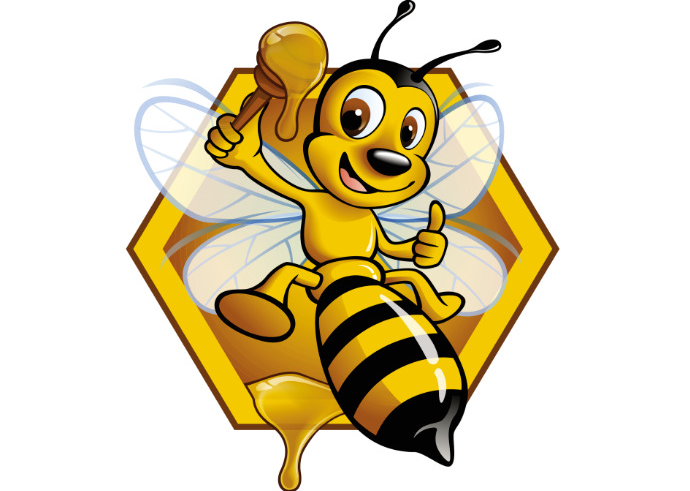 HVALA NA PAŽNJI!